Collision Review BoardsThe Safe System Approach
Saul Jeavons
Director, The Transafe Network
“No human being should be killed or seriously injured as the result of a road crash”
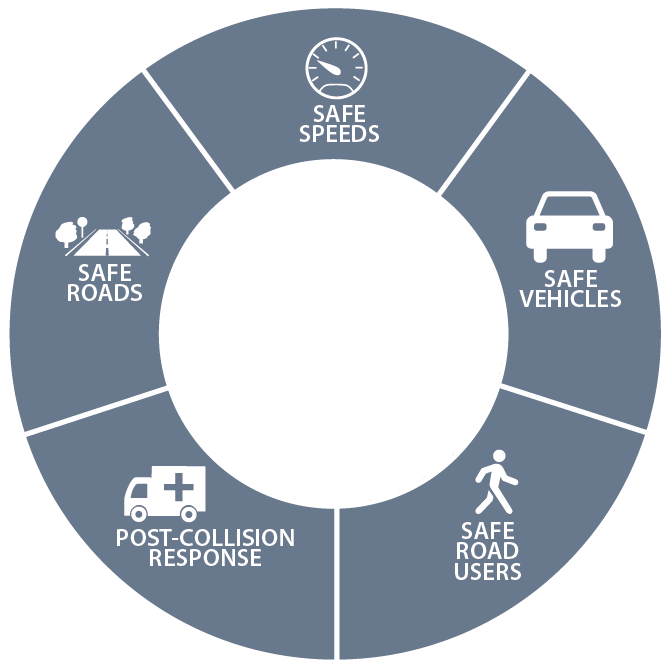 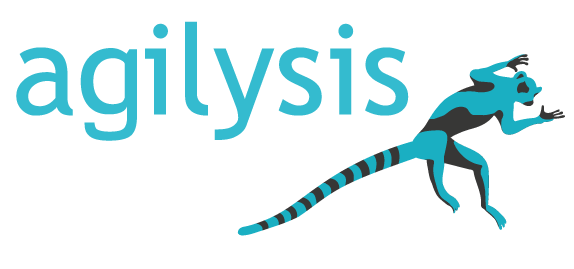 Incident Investigation – where does it fit?
The Traditional Industry Model
Incident Investigation – where does it fit?
The Traditional Road Safety Model
Incident Investigation – where does it fit?
Collision Review Boards
How do they work?
From where can we adopt best practice? 
What are the pitfalls?
Road Safety Investigation Branch
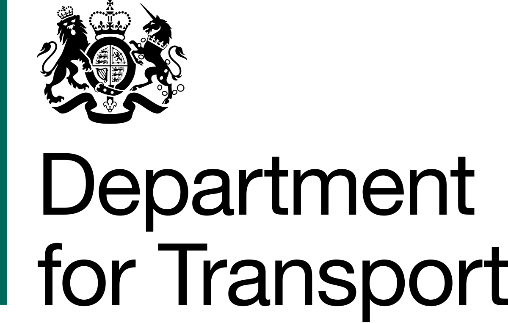 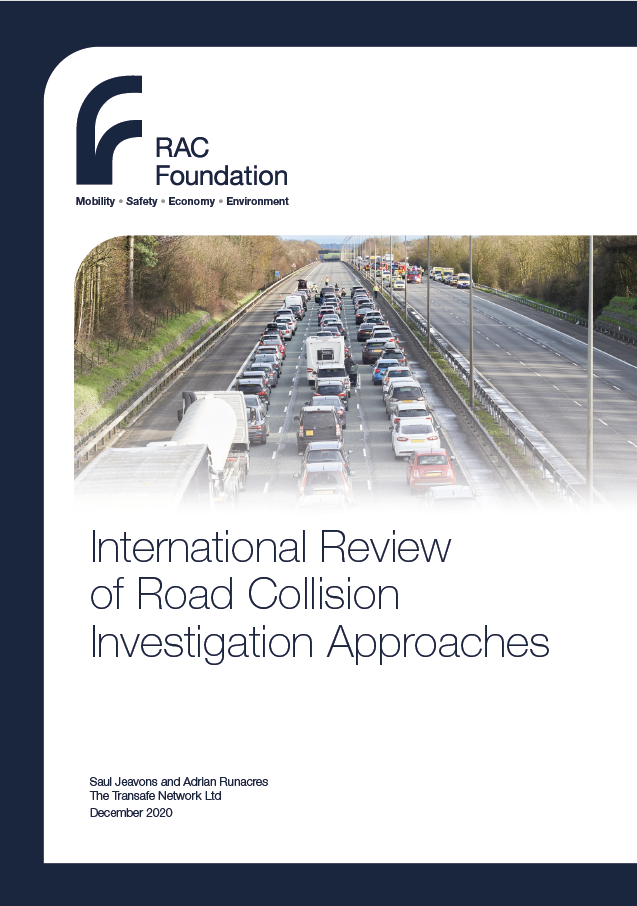 “The branch will not identify blame or liability... It will instead draw on all the available evidence to make recommendations to improve road safety and mitigate or prevent similar incidents in the future.”
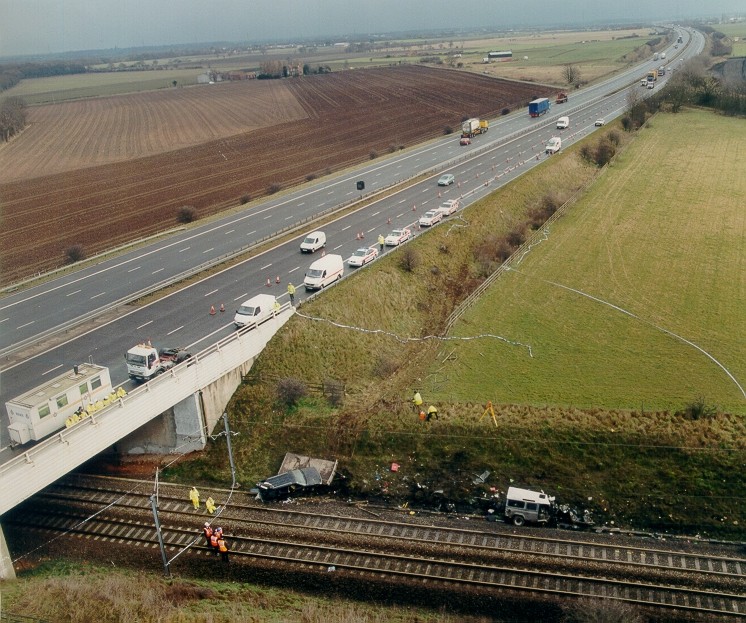 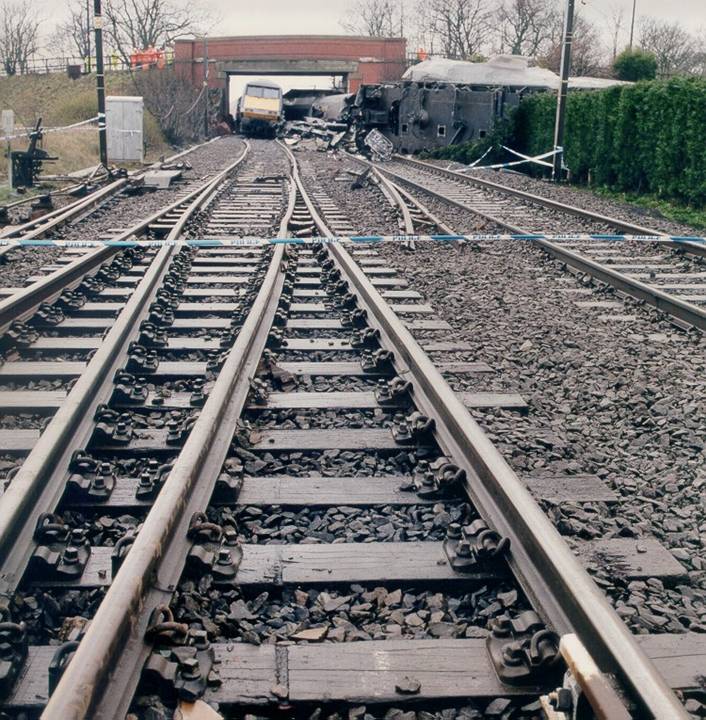 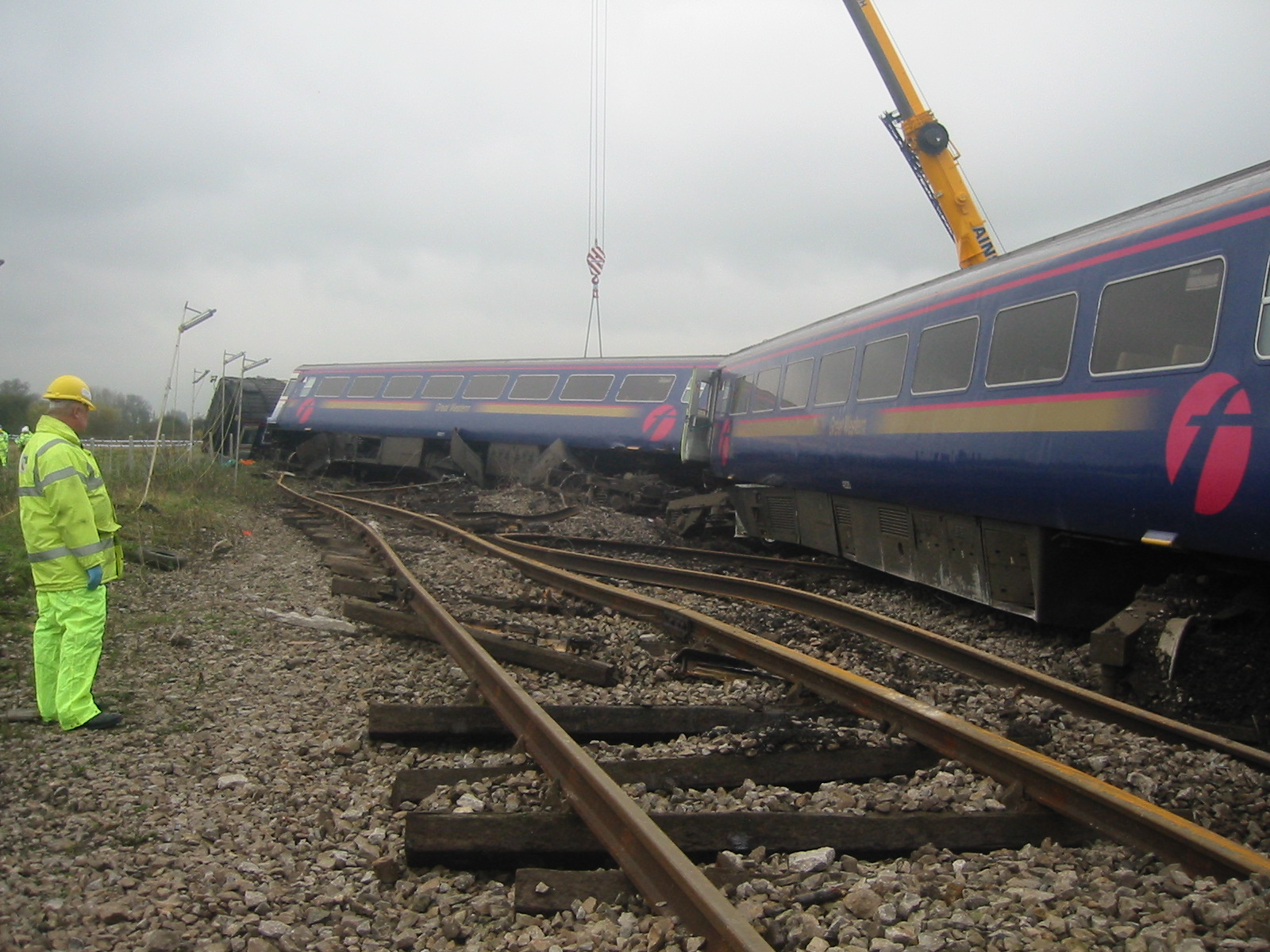 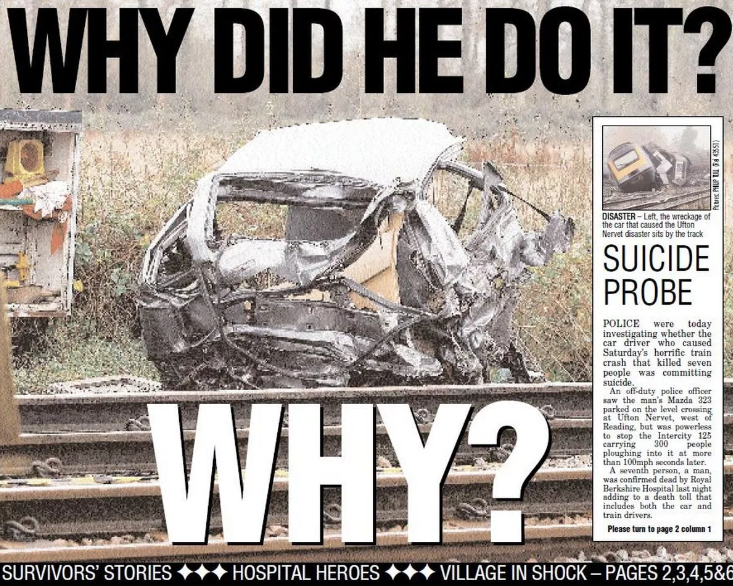 Single Incident Case Study
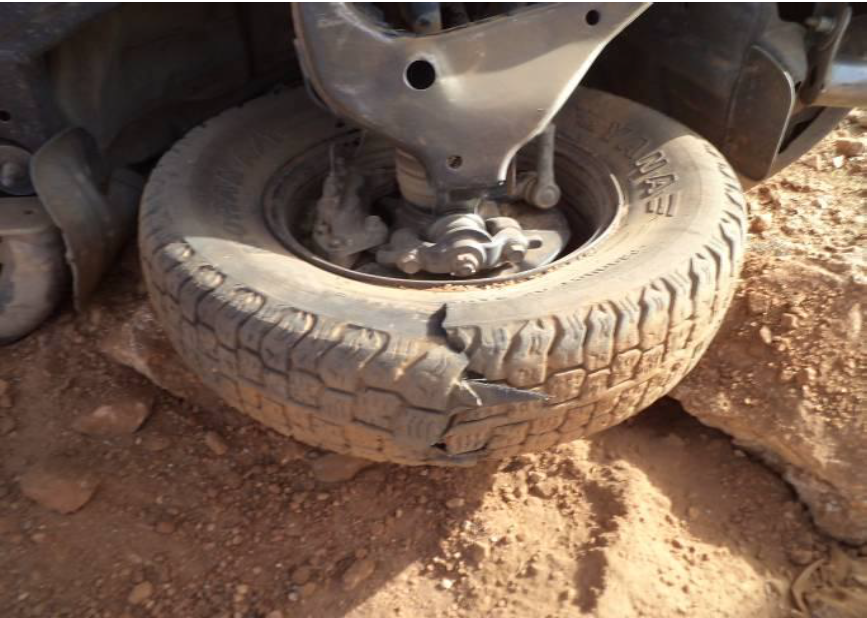 Single Incident Case Study
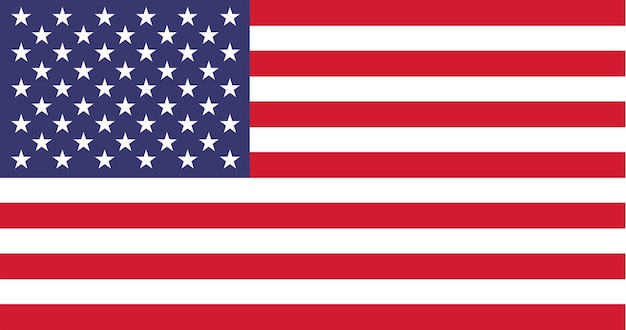 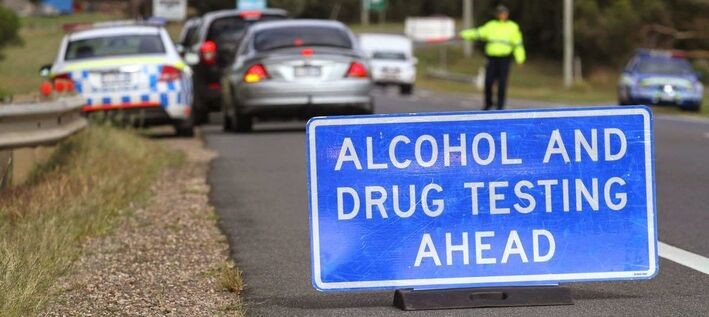 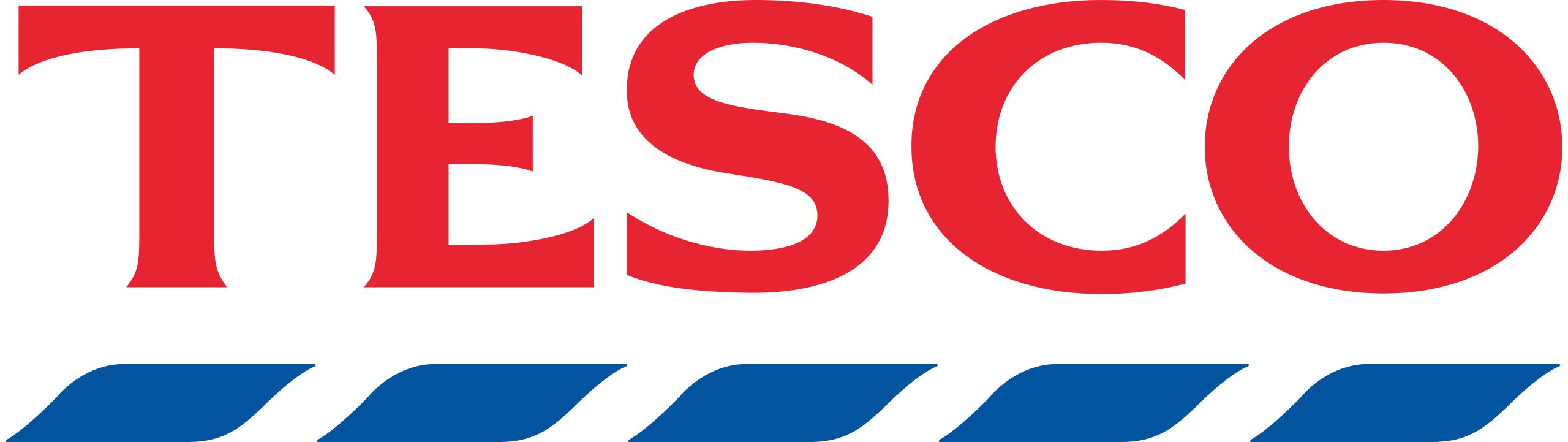 Tesco.com
Home Delivery Fleet
Used by 51% of online grocery delivery users in the UK
5,500 Vans
Around 1 million deliveries a week
Collision Review Board
Includes 2 x driver trainers, 2 x drivers and 1 x manager
Primary consideration is what the company could have done to avoid the incident.
Single Incident Case Study
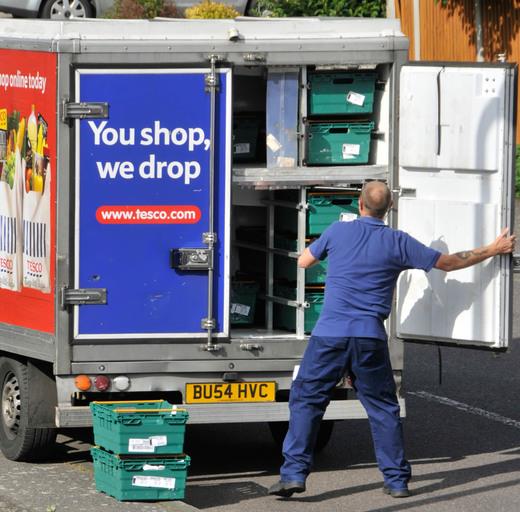 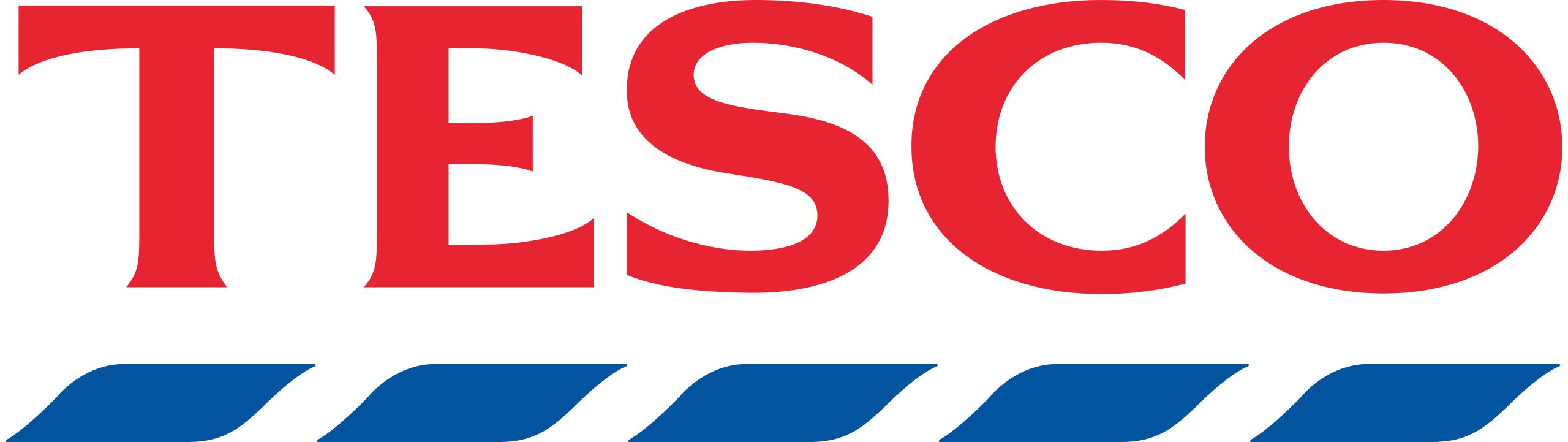 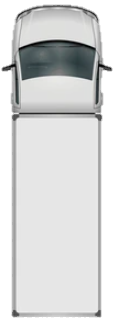 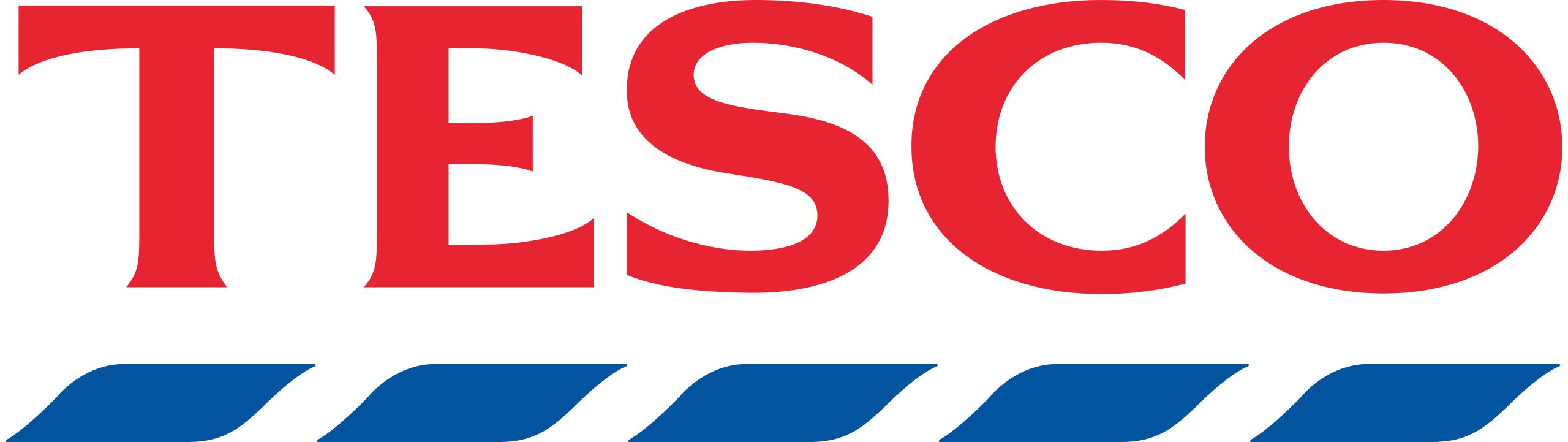 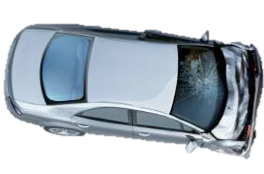 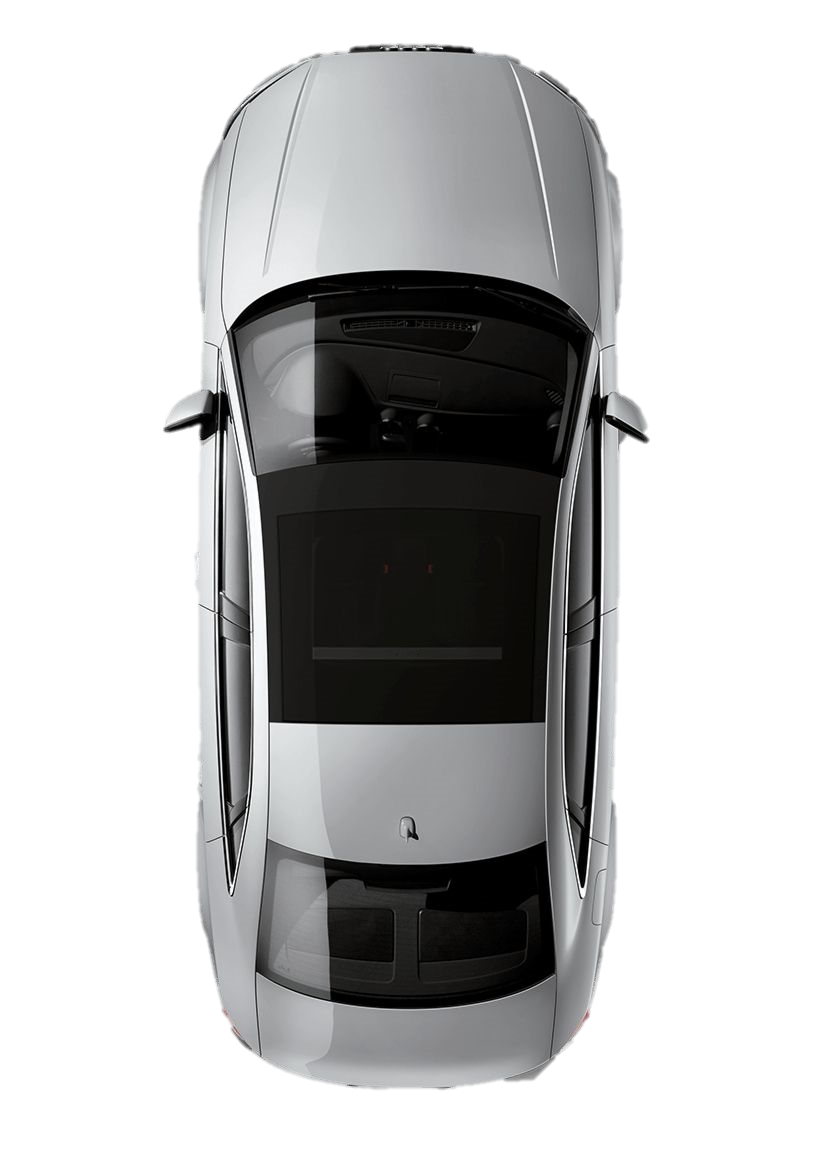 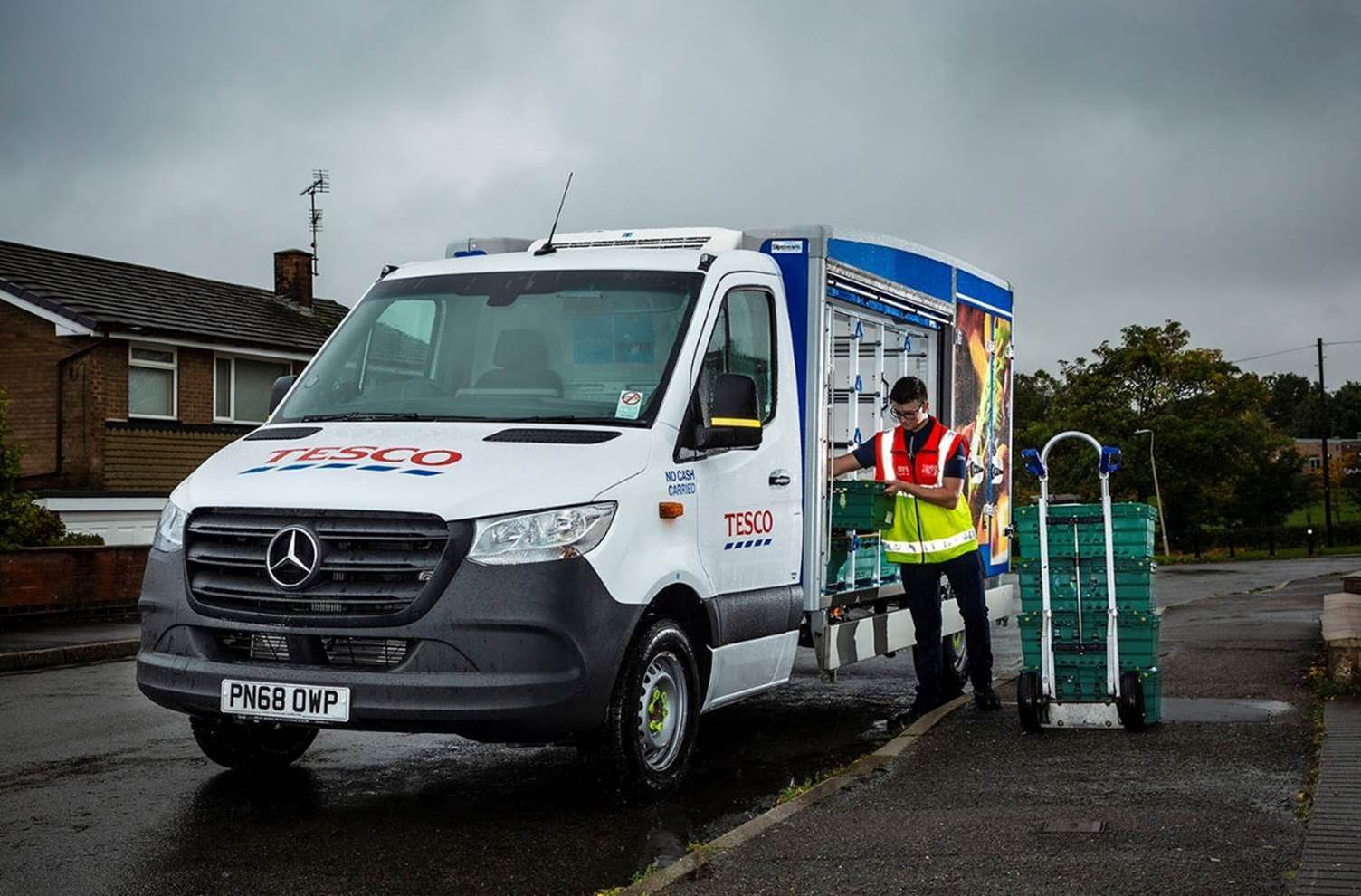 Join the Dots
Look at what might be an issue in future and not just what was an issue in this collision scenario
Think about causation of collision AND severity of injury
Survivorship Bias in reverse?
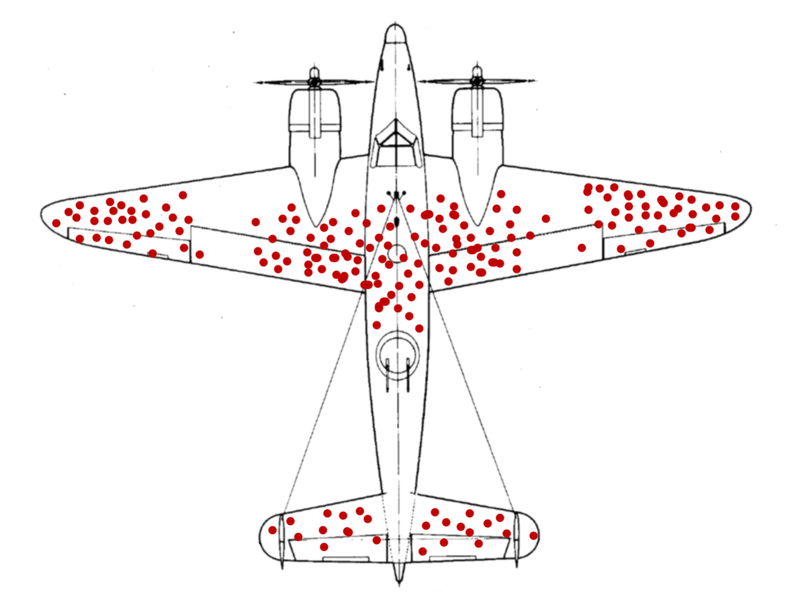 Work Pressures  -  Routing  -   Scheduling  -  Policies  -  Culture  -  Audit  -  Review   -
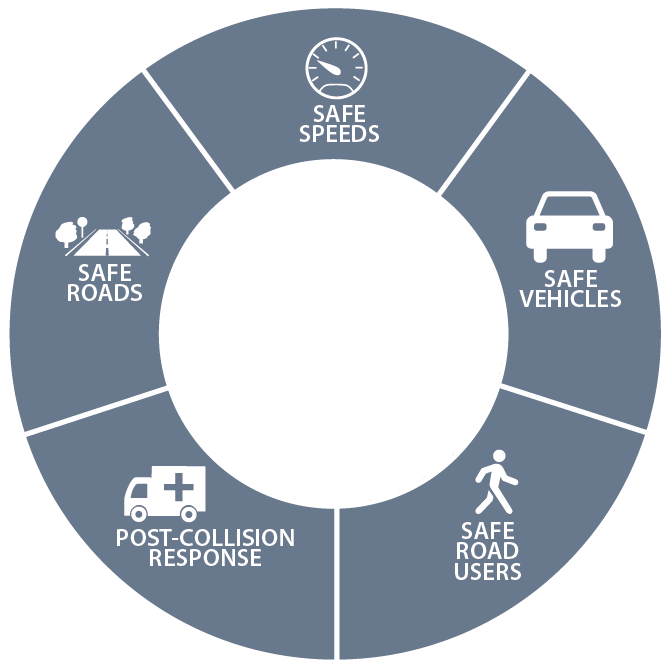 The Organisation
When do you hold your Review Board?
Part of the Investigation process… but at the end. Hold it too soon, you may not know the full story
Hold it too late, does the exercise become meaningless?
Legal Considerations: “Wait until all Civil and Criminal proceedings have concluded.”?
Liability issues of waiting…
Safe System:Priority or Value?
What do you do with the results?

“A commitment to safety should not be a priority, but a value that shapes decision making all the time, at every level.” Rex Tillerson
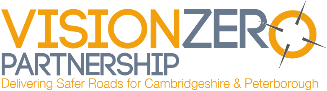 Key Takeaway Points
Don’t delay
Get the right people in the room – technical and seniority
System learnings – avoid getting bogged down in incident specific discussions
Zero blame – focussing on system solutions is paramount
Thank You
saul.jeavons@transafenetwork.com
0207 112 7036
07789 395347